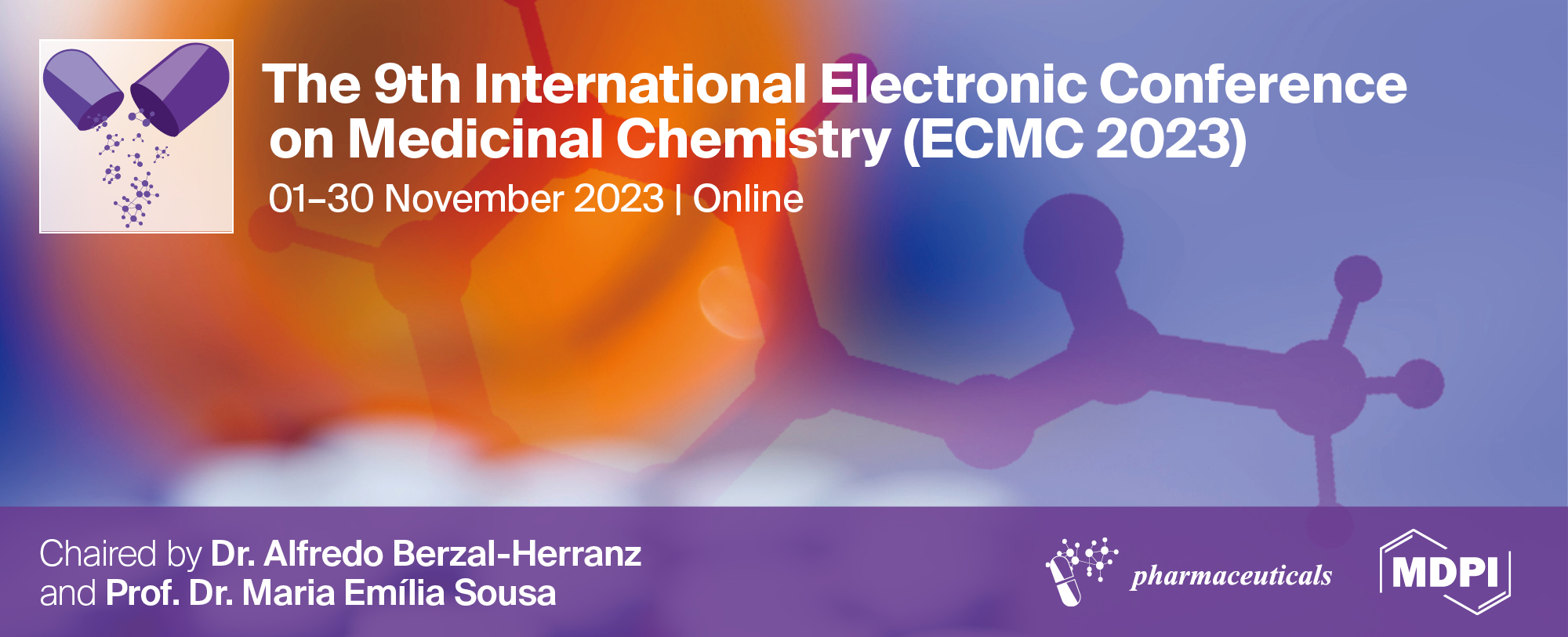 Soloxolone amide sg-650 as new promising small molecule P-glycoprotein inhibitor: in silico prediction and in vitro verification



Arseny D. Moralev * 1,2, Oksana V. Salomatina 1,3, Marina A. Zenkova 1, Nariman F. Salakhutdinov 3, Andrey V. Markov 1

1 Institute of Chemical Biology and Fundamental Medicine, Siberian Branch of the Russian Academy of Sciences, Lavrent’ev Avenue, 8, 630090 Novosibirsk, Russia;
2 Faculty of Natural Sciences, Novosibirsk State University, Pirogova Str., 1, 630090 Novosibirsk, Russia;
3 N.N. Vorozhtsov Novosibirsk Institute of Organic Chemistry, Siberian Branch of the Russian Academy of Sciences, Lavrent’ev Avenue, 9, 630090 Novosibirsk, Russia
* Corresponding author: arseniimoralev@gmail.com
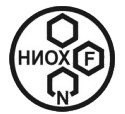 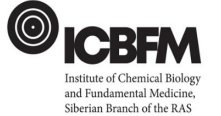 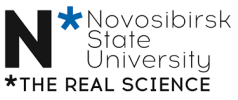 1
Soloxolone amide sg-650 as new promising small molecule P-glycoprotein inhibitor: in silico prediction and in vitro verification
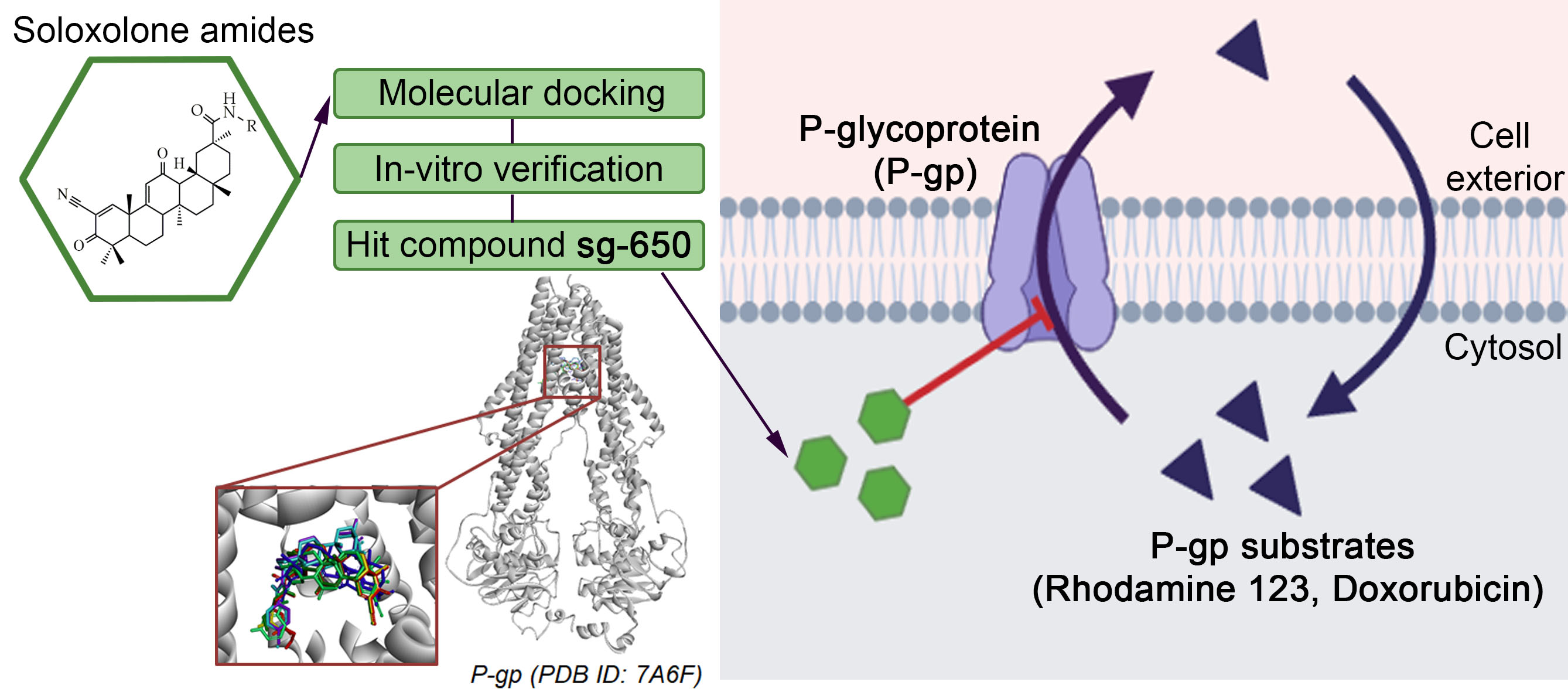 2
Multidrug resistance (MDR) remains a significant challenge in cancer therapy, primarily due to the overexpression of transmembrane drug transporters, with P-glycoprotein (P-gp) encoded by the human ABCB1/MDR1 gene being a central focus. Reduced intracellular drug levels lead to decreased chemosensitivity of cancer cells, culminating in drug resistance. Consequently, the development of P-gp inhibitors has emerged as a promising strategy to combat MDR. In this study, we evaluated eight soloxolone amides for their potential to inhibit P-gp-mediated efflux in MDR tumor cells. Using molecular docking, all compounds were shown to have a direct interaction with the P-gp transmembrane domain characterized by low binding energies (< -9 kcal/mol). Validation of P-gp inhibitory activity was performed on KB-8-5 human cervical cancer cells and RLS40 murine lymphosarcoma cells with P-gp-mediated MDR. The lead compound sg-650 at non-toxic concentration of 40 μM significantly increased the intracellular accumulation of the P-gp substrates rhodamine-123 and doxorubicin by 10.4- and 1.5-fold, respectively, in KB-8-5 cells. Kinetic studies demonstrated an uncompetitive manner of doxorubicin efflux inhibition. In addition, sg-650 synergistically enhanced doxorubicin cytotoxicity in a dose-dependent manner, demonstrating MDR reversal activity. Similar effects were observed in sg-650-treated RLS40 cells. These results underscore the potential of sg-650 as a potent small molecule P-gp inhibitor that holds promise for overcoming MDR in cancer treatment. 

Keywords: Multidrug resistance; pentacyclic triterpenoids; p-glycoprotein; soloxolone.
3
The development of multidrug resistance (MDR) to chemotherapy remains a major challenge in the treatment of cancer. Resistance exists against the majority of anticancer drug and can develop by numerous mechanisms.
4
Low molecular weight P-gp inhibitors as perspective drugs for tumors with MDR
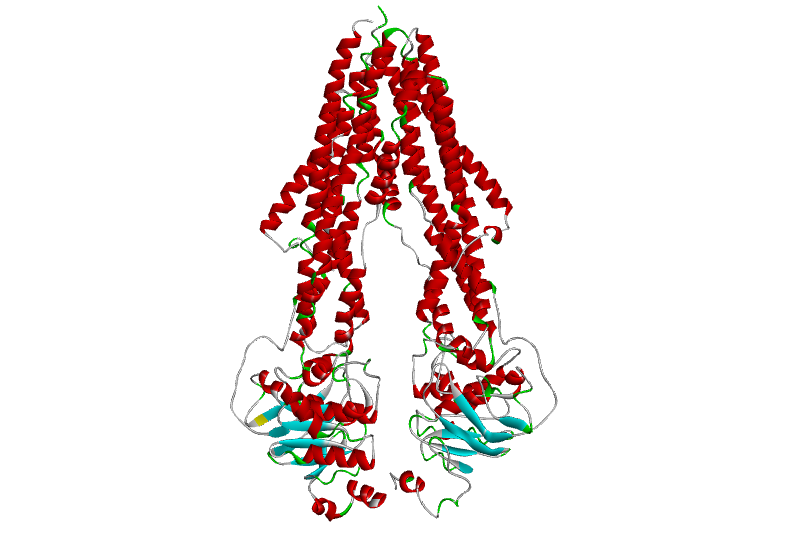 1st generation: verapamil, cyclosporine А
2nd generation:  dexverapamil, dexniguldipine
3rd generation: tariquidar, zosuquidar, elacridar
Natural compounds: flavonoids, terpenoids, saponins
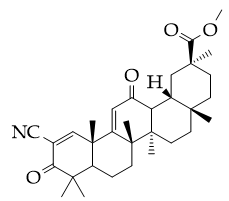 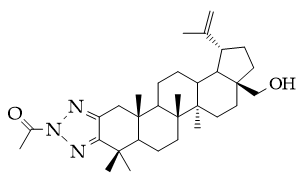 Structure of P-gp
(PDB ID: 7A6F)
Betulinic acid derivatives
Soloxolone methyl
Salomatina O. V. et al., 2022
Rybalkina E. Y. et al., 2021
5
Investigated library of soloxolone amides. In silico P-gp binding modeling.
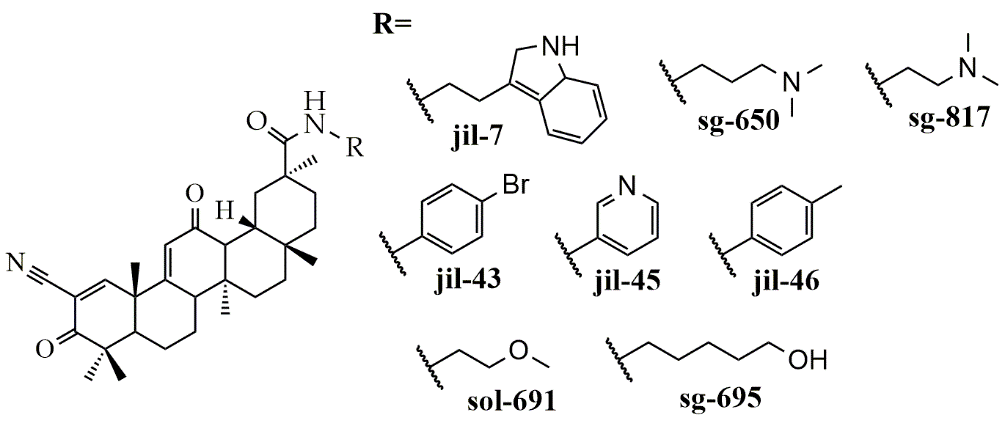 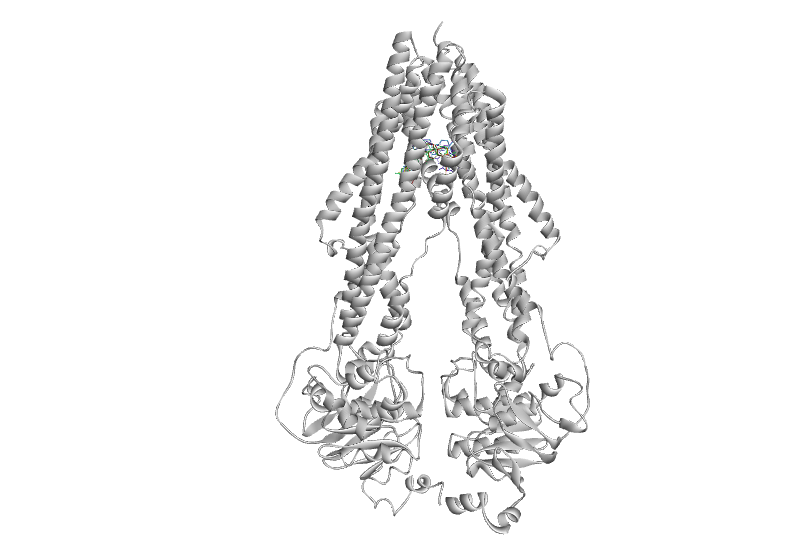 Cytotoxicity against tumor cells
Ability to inhibit P-gp was predicted in silico (web-tools)
Molecular docking was performed using AutoDock vina
Markov A.V. et al., 2022
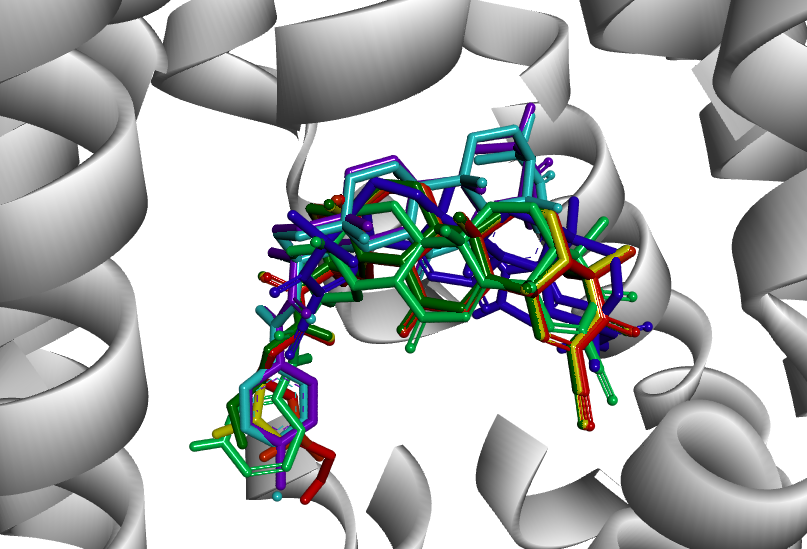 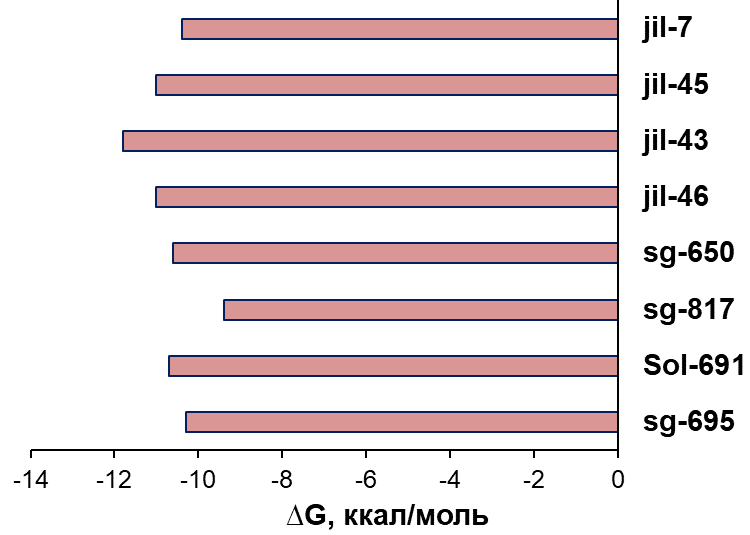 P-gp (PDB ID: 7A6F)
∆G, kkal/mol
6
In-vitro screening of P-gp inhibiting activity of investigated compounds.
A
B
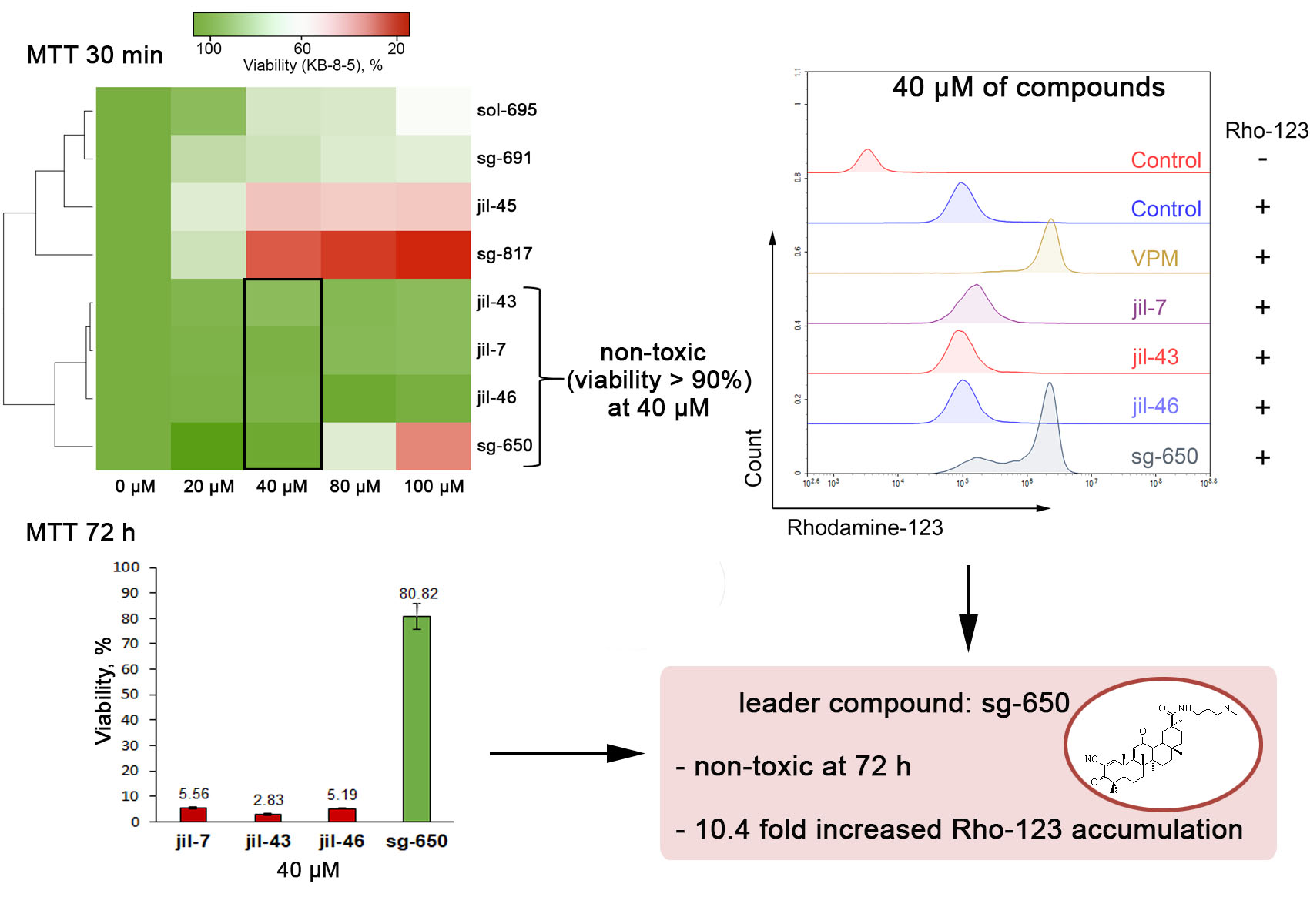 (A) Cell viability: MTT-test of KB-8-5 cells after incubation with triterpenoids for 30 min and 72 h.
(B) Intracellular Rhodamine-123 accumulation in KB-8-5 cells.. 30 min of incubation with triterpenoids (40 μM)
7
Sg-650 induced Doxorubicin accumulation in KB-8-5 cells and increased its toxicity
C
A
B
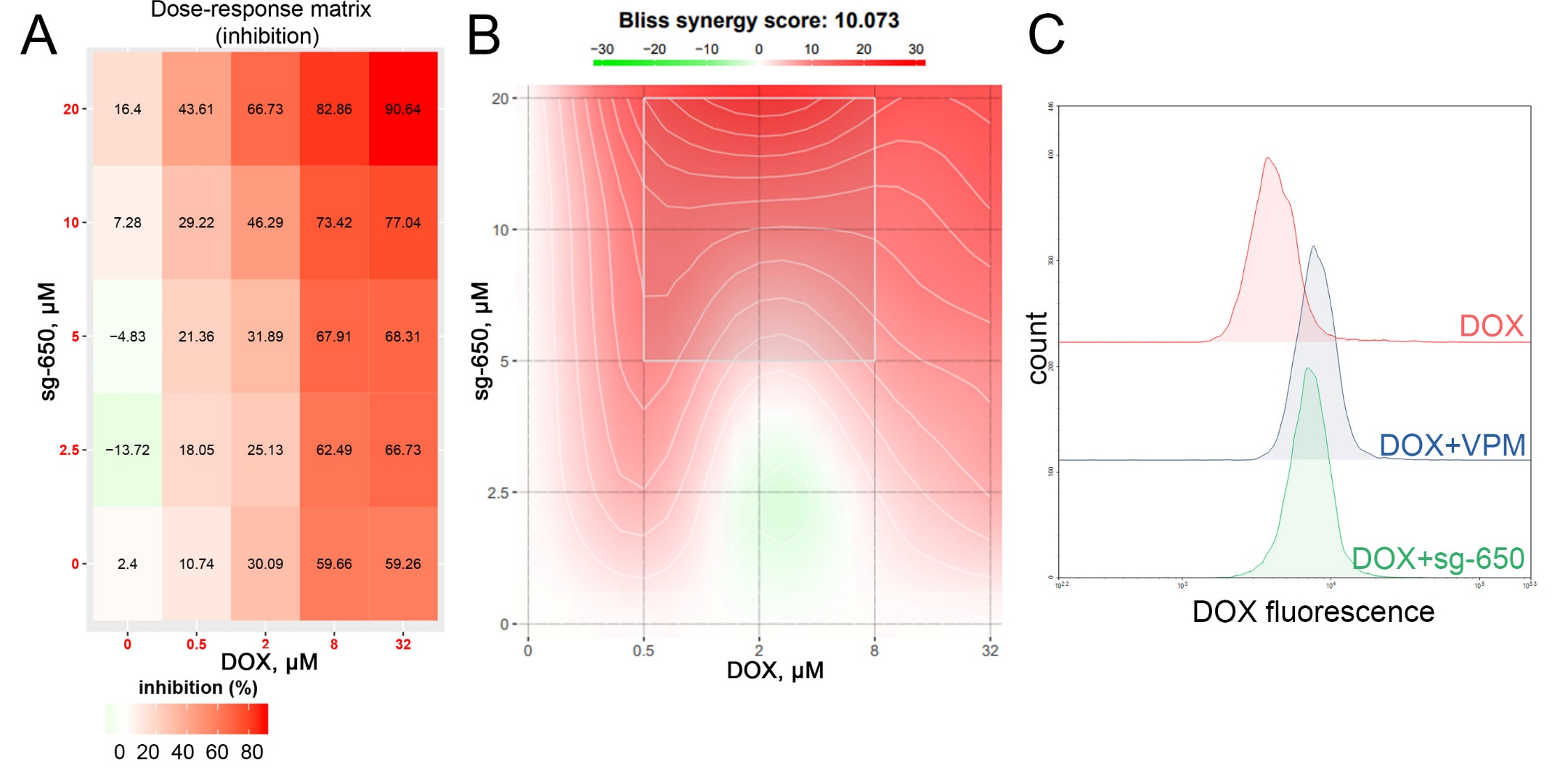 8
MTT-test of KB-8-5 cells after incubation with DOX in combination with sg-650 for 72 h: dose response (A) and synergy matrix (B).
(C) DOX accumulation in KB-8-5 cells after 2 h incubation with VPM (50 μM) and sg-650 (40 μM).
Sg-650 induced Doxorubicin and Rhodamine-123 uptake in RLS40 cells with MDR phenotype.
C
A
B
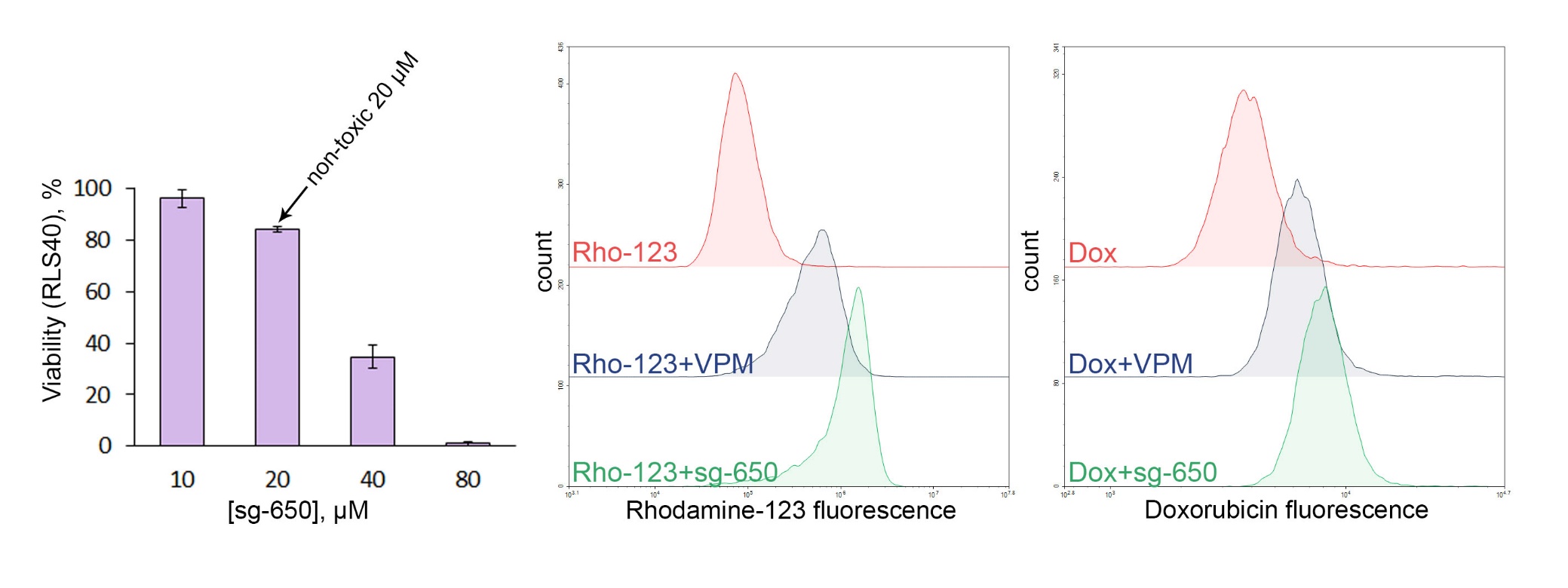 (A) MTT-test of RLS40 cells after incubation with sg-650 for 72 h
(B) Rhodamine-123 accumulation in RLS40 cells after 30 min incubation with VPM (50 μM) and sg-650 (20 μM)
(C) Doxorubicin accumulation in RLS40 cells after 2h incubation with VPM (50 μM) and sg-650 (20 μM).
9
Sg-650 binds R-site (Rhodamine-123) of P-gp transmembrane domain
A
B
(A) Kinetic of Dox accumulation with or without sg-650
(B) Kinetic of Rho-123 accumulation with or without sg-650
(C) Binding site of sg-650 in P-gp
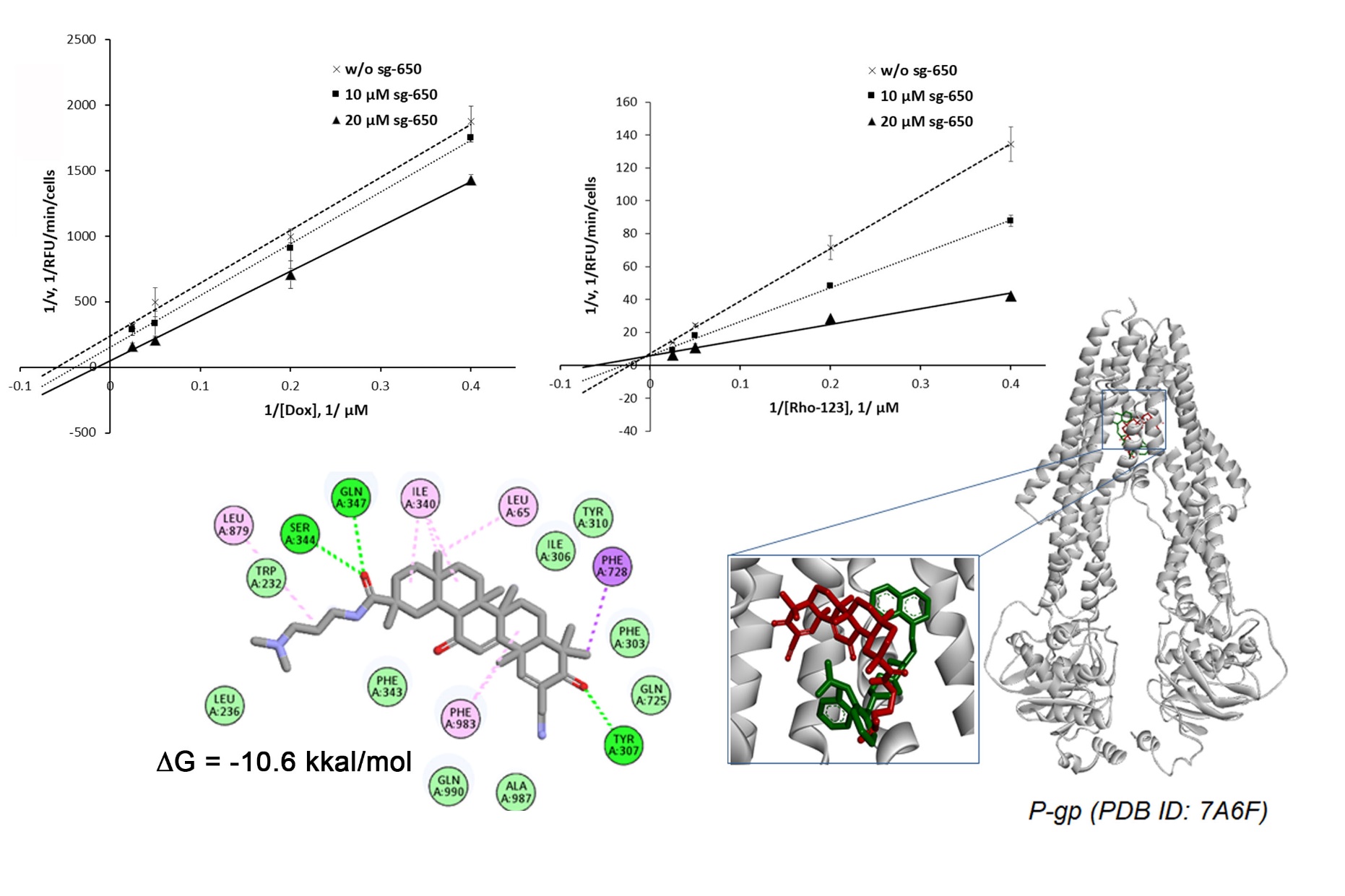 uncompetitive
competitive
C
10
Conclusion
N,N-dimethylamine-containing soloxolone amide sg-650 was investigated to bind transmembrane domain of P-gp and effectively inhibit its efflux function in КВ-8-5 and RLS40 cells.
MDR-reversal activity of sg-650 was validated: it increased Doxorubicin cytotoxicity in KB-8-5 cells
Triterpenoid scaffold is considered as perspective platform for designing P-gp inhibitors
11
Acknowledgments
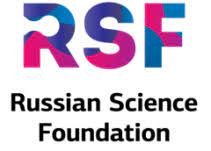 This work was supported by the Russian Science Foundation (grant no. 23-14-00374).
12